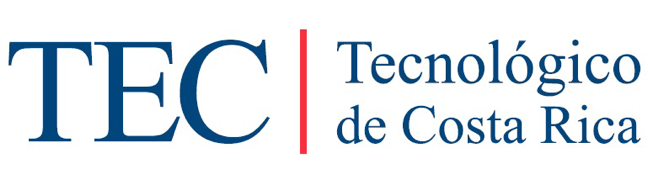 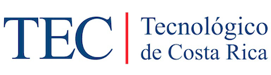 METODOLOGÍA DE LA INVESTIGACIÓN 
RECOLECCIÓN DE LOS DATOS
CUANTITATIVOS Y CUALITATIVOS

Dr. Alan Henderson García
Recomendación
Esta presentación puede verla en modo de “presentación”, para aprovechar las animaciones agregadas, las cuales pretenden hacer su estudio más dinámico y a la vez facilitar la comprensión de la materia.
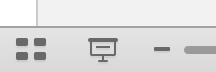 ¿Sobre qué aprenderás en esta sesión? (1/2)
¿Qué es un plan de recolección de datos?
Los tres requisitos de toda medición
Factores que pueden afectar la confiabilidad y la validez
Pasos para la medición
¿Qué es la codificación? Y sus niveles. 
Datos cuantitativos que disponemos en la investigación.
Tipos de instrumentos de recolección de datos que disponemos en la investigación
¿Qué son los cuestionarios?
Tipos de preguntas.
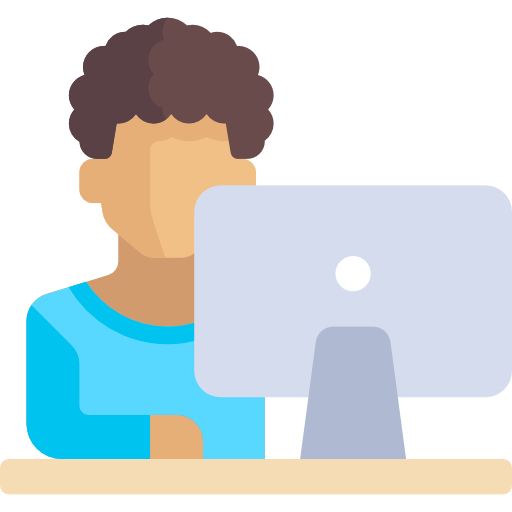 ¿Sobre qué aprenderás en esta sesión? (2/2)
Estructura y funciones de los cuestionarios
Contextos en los que puede aplicarse un cuestionario
Formas de las preguntas de un cuestionario
Preguntas cerradas y abiertas: ventajas, desventajas y ejemplos. 
Problemas frecuentes sobre la redacción de preguntas
Escalas para medir actitudes
Otros métodos cuantitativos de recolección de datos
Aspectos sobre la recolección de datos
Procesamiento de datos: Codificación
Recolección de datos desde enfoque cualitativo
6 tipos de preguntas en las entrevistas
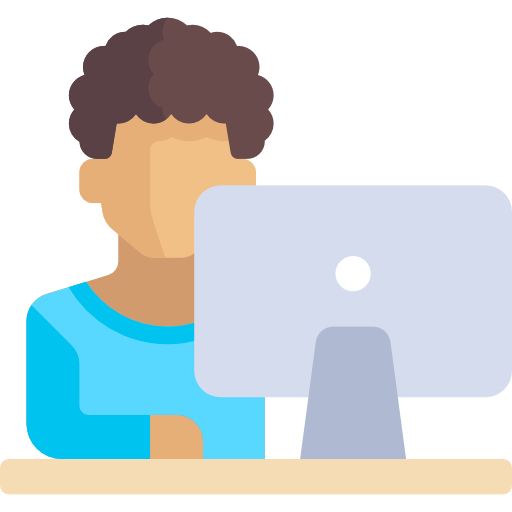 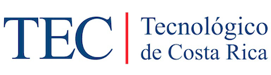 PLAN DE RECOLECCIÓN DE DATOS
¿Cuáles son las fuentes de donde se obtendrán los datos?
¿En dónde se localizan esas fuentes?
¿A través de qué medio o método vamos a recolectar los datos?
¿De qué forma vamos preparar los datos para analizarlos y responder al planteamiento del problema?
Curso: Metodología de la Investigación
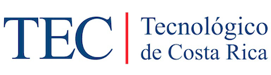 MEDICIÓN
Medir: «Asignar números, símbolos o valores a las propiedades de objetos o eventos de acuerdo con reglas», «proceso de vincular conceptos abstractos con indicadores empíricos».
Instrumentos de medición: Recurso que utiliza el investigador para registrar información o datos sobre las variables que tiene en mente.
NO HAY MEDICIÓN PERFECTA
Curso: Metodología de la Investigación
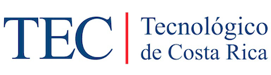 Curso: Metodología de la Investigación
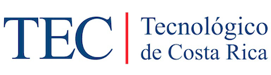 REQUISITOS DE LA MEDICIÓN
Confiabilidad: Grado en que un instrumento produce resultados consistentes y coherentes.
Validez: Grado en que un instrumento en verdad mide la variable que se busca medir.
Objetividad: Grado en que el instrumento es permeable a la influencia de los sesgos y tendencias de los investigadores.
Curso: Metodología de la Investigación
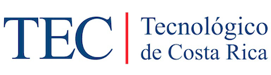 FACTORES QUE PUEDEN AFECTARLA CONFIABILIDAD Y LA VALIDEZ
La improvisación.
Cultura y tiempo (instrumentos de otros países o usados en otro contexto y tiempo).
Inadecuado para las personas a quienes se les aplica (no es empático).
Personalidad de los participantes: Negativos, sensibles, impresionadores, etc.
Condiciones en que se aplica.
Falta de estandarización.
Aspectos mecánicos del instrumento.
Curso: Metodología de la Investigación
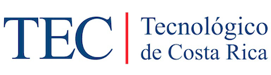 PASOS PARA LA MEDICIÓN 1/2
Redefiniciones fundamentales sobre propósitos, definiciones operacionales y participantes.
Revisar la literatura, particularmente la enfocada en los instrumentos utilizados para medir las variables de interés.
Identificar el conjunto o dominio de conceptos o variables a medir e indicadores de cada variable.
Tomar decisiones en cuanto a: tipo y formato; utilizar uno existente, adaptarlo o construir uno nuevo, así como el contexto de administración.
Curso: Metodología de la Investigación
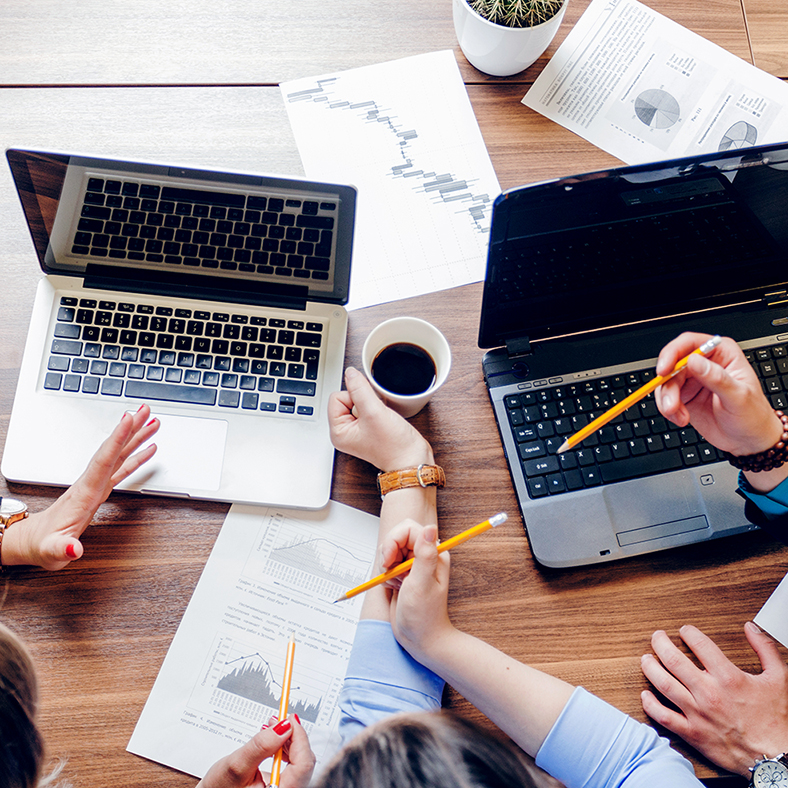 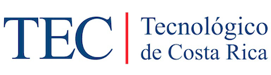 PASOS PARA LA MEDICIÓN 2/2
Construir el instrumento.
Aplicar la prueba piloto.
Desarrollar su versión definitiva.
Entrenar al personal que va a administrarlo.
Obtener autorizaciones para aplicarlo.
Administrar el instrumento.
Preparar los datos para el análisis.
Curso: Metodología de la Investigación
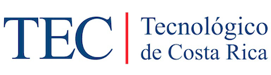 CODIFICACIÓN
Asignar a los datos un valor numérico o símbolo que los represente, para analizarlos cuantitativamente.
PRECODIFICACIÓN
A POSTERIORI
Curso: Metodología de la Investigación
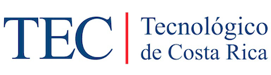 NIVELES DE MEDICIÓN
Medición nominal: Dos (dicotómicas) o más categorías. Las categorías no tienen orden ni jerarquía. Ej: Masc.-Fem.
Medición ordinal: Las categorías mantienen un orden de mayor a menor. Ej: posiciones jerárquicas en una empresa.
Medición por intervalo: Además del orden o la jerarquía entre categorías, se establecen intervalos iguales en la medición (el cero es arbitrario). Ej: la temperatura
Medición de razón: Se dan intervalos y además el cero implica ausencia de la propiedad medida. Ej: utilidades de una empresa.
Curso: Metodología de la Investigación
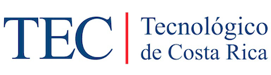 ¿DE QUÉ TIPOS DE INSTRUMENTOS DE RECOLECCIÓN DE DATOS CUANTITATIVOS DISPONEMOS EN LA INVESTIGACIÓN?
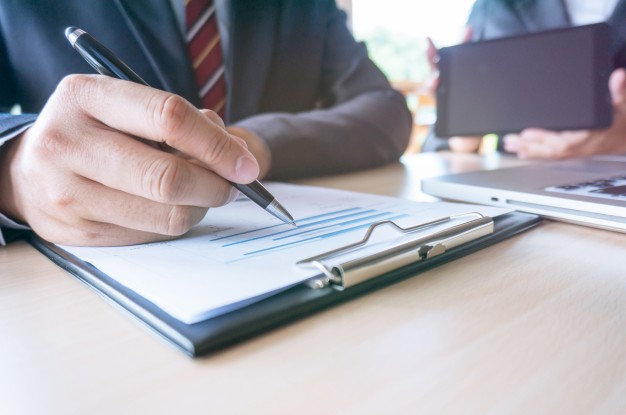 Cuestionarios.
Escalas de actitudes.
Registros del contenido (análisis de contenido) .
Observación. 
Pruebas estandarizadas.
Curso: Metodología de la Investigación
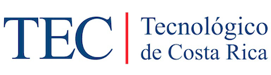 ¿DE QUÉ TIPOS DE INSTRUMENTOS DE RECOLECCIÓN 
DE DATOS CUANTITATIVOS DISPONEMOS 
EN LA INVESTIGACIÓN?
Recolección de información factual e indicadores (análisis de datos secundarios de registros y documentación) y meta-análisis. 
Aparatos y sistemas mecánicos y electrónicos.
Simulación vivencial.
Simuladores.
Otros.
Curso: Metodología de la Investigación
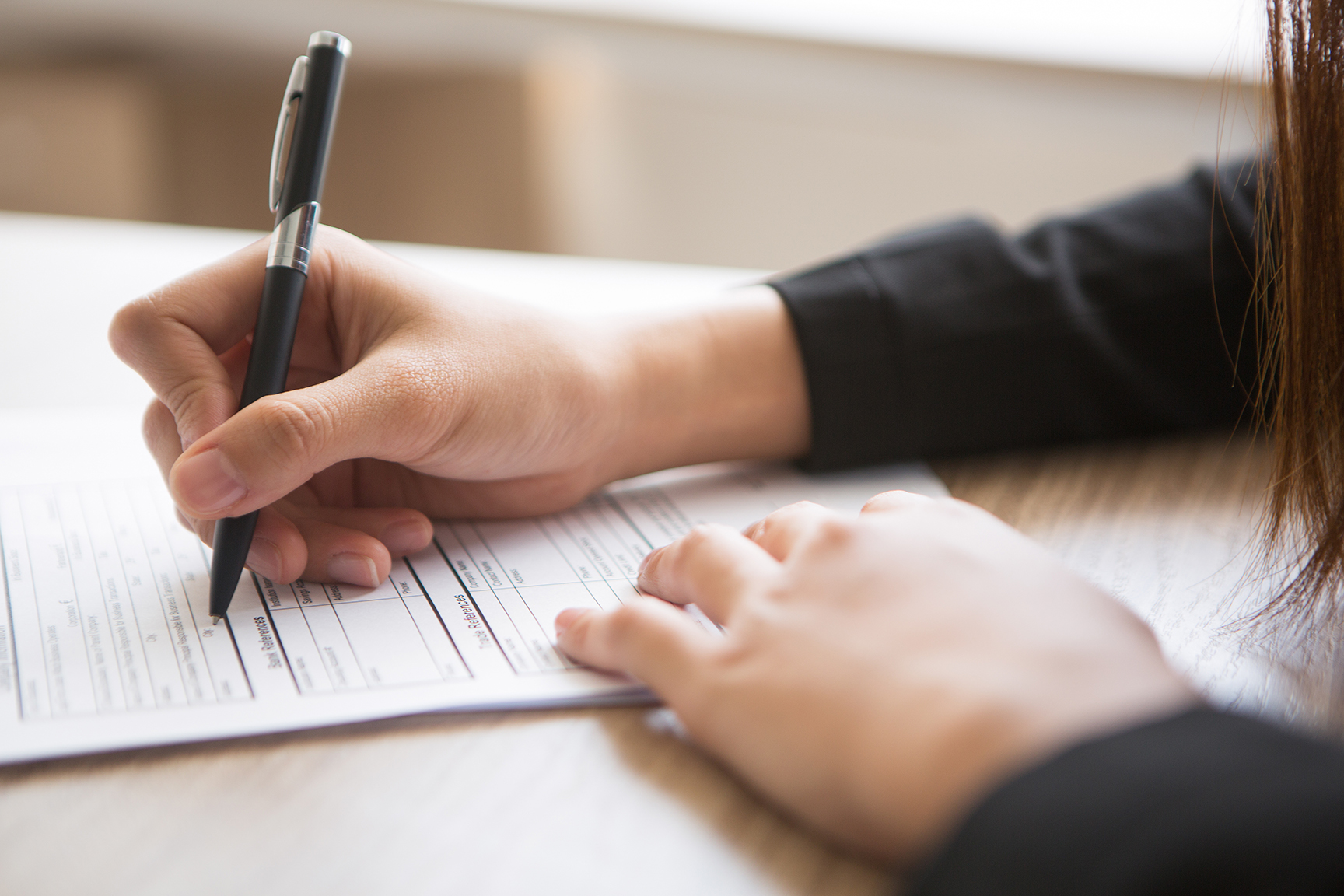 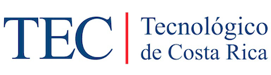 CUESTIONARIOS
Curso: Metodología de la Investigación
[Speaker Notes: Creado por Katemangostar - Freepik.com]
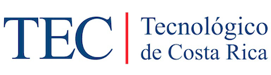 CUESTIONARIOS
Un cuestionario consiste en un conjunto de preguntas respecto de una o más variables a medir.
Las preguntas de los cuestionarios pueden ser:
Cerradas: Contienen categorías u opciones de respuesta que han sido previamente delimitadas.




Abiertas: No delimitan de antemano las alternativas de respuesta.
Partido A 
Partido B
Partido C 
Otro
1
2
3
4
Curso: Metodología de la Investigación
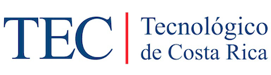 CUESTIONARIOS
Portada: Nombre del cuestionario, logotipo.
Introducción: Propósito, importancia de participar, agradecimiento, tiempo aproximado de respuesta, identificación de quién lo aplica, cómo se procesarán, confidencialidad, instrucciones iniciales.
Instrucciones y preguntas
Agradecimiento final
Curso: Metodología de la Investigación
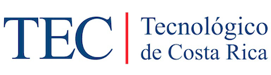 FUNCIONES DEL CUESTIONARIO
Traducir las necesidades de la investigación a preguntas formuladas de forma adecuada
Información pertinente, válida y confiable.
Investigación bibliográfica y de estudios similares.
Lista de temas.
Extensión y duración razonables.
Preguntas de “calentamiento” para romper el hielo.
Válida: respuestas reflejan lo que realmente se quiere medir.
Confiable: Preguntas que aplicadas a varias personas las respuestas son similares.
Curso: Metodología de la Investigación
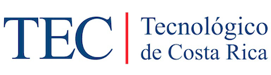 FUNCIONES DEL CUESTIONARIO
Guiar la entrevista y ayudar al entrevistador
Vocabulario, redacción, orden de las preguntas.

Facilitar el correcto registro de las respuestas
Códigos numéricos.
Archivo electrónico de datos.
Archivo debe seguir el orden del cuestionario.
Curso: Metodología de la Investigación
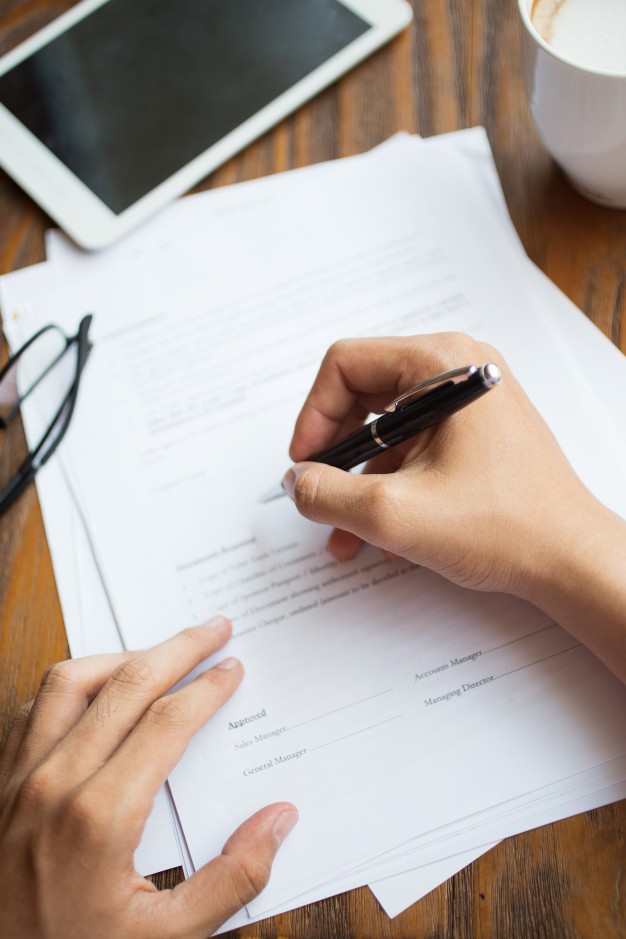 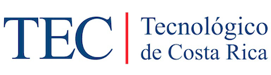 ¿EN QUÉ CONTEXTOS PUEDE ADMINISTRARSE O APLICARSE UN CUESTIONARIO? 1/2
Autoadministración individual presencial.
Autoadministración presencial en grupos.
Autoadministración por envío: Correo postal privado o mensajería, correo electrónico, página web, etc.
Curso: Metodología de la Investigación
[Speaker Notes: Creado por Katemangostar - Freepik.com]
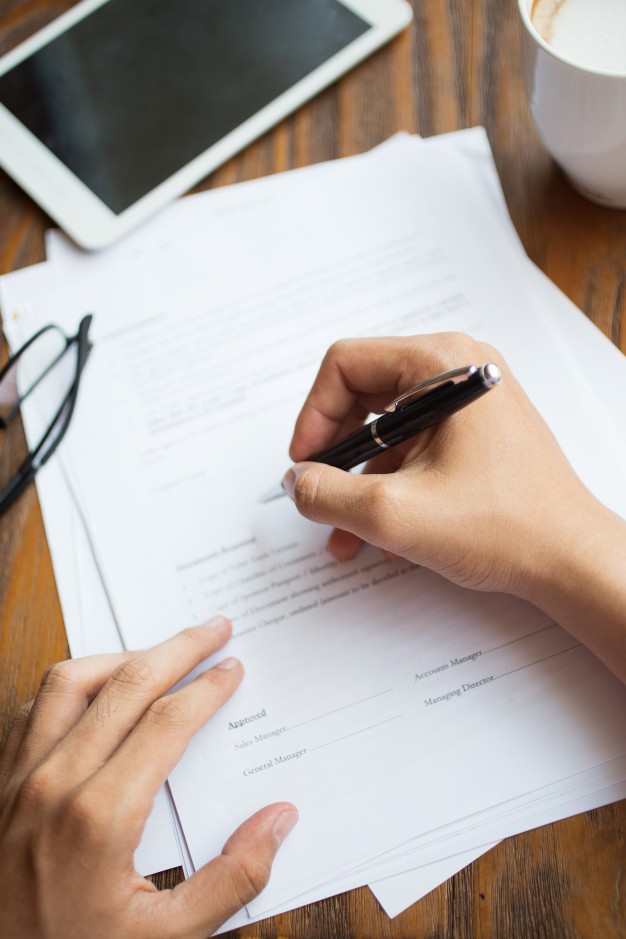 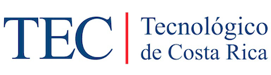 ¿EN QUÉ CONTEXTOS PUEDE ADMINISTRARSE O APLICARSE UN CUESTIONARIO? 2/2
Administración en un medio electrónico: Blog, página de internet, etc.
Por entrevista personal.
Por entrevista telefónica.
Curso: Metodología de la Investigación
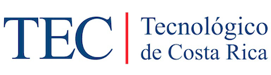 ¿EN QUÉ CONTEXTOS PUEDE ADMINISTRARSE O APLICARSE UN CUESTIONARIO?
ADMINISTRACIÓN EN UN MEDIO ELECTRÓNICO: BLOG, PÁGINA DE INTERNET, ETC.
POR ENTREVISTA PERSONAL
POR ENTREVISTA TELEFÓNICA
Curso: Metodología de la Investigación
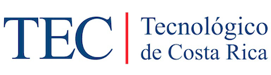 FORMA DE LA PREGUNTAS

Preguntas cerradas:
Se presenta a la persona entrevistada las posibilidades de respuesta. 
Dicotómicas.
De opción múltiple (se escoge sólo una respuesta).
De respuesta múltiple (puede escoger varias respuestas).

Preguntas abiertas:
Las respuestas no están delimitadas. 
Abierta típica (respuesta libre sin clasificación), requiere de razonamiento y una explicación.

Pregunta semiabierta:
Se plantea una pregunta como  cerrada, pero con la posibilidad de que el entrevistado exprese una respuesta diferente, incorporando en la pregunta el ¿Por qué?
Curso: Metodología de la Investigación
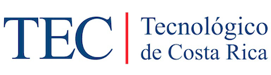 PREGUNTAS CERRADAS
Ventajas: 
Más fáciles de codificar y preparar análisis,
menor esfuerzo de los encuestados,
contestarlo toma menos tiempo, 
tiene un mayor grado de respuesta (por correo),
se reduce ambigüedad de respuestas, 
favorece comparación entre respuestas.
Desventajas:
Limitan las respuestas, 
pueden no captar la idea del encuestado, 
se requiere mayor laboriosidad y conocimiento del investigador.
Curso: Metodología de la Investigación
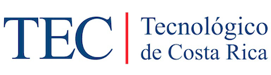 PREGUNTAS CERRADAS
1
Totalmente de acuerdo.
De acuerdo.
Ni de acuerdo, ni en desacuerdo.
En desacuerdo.
Totalmente en desacuerdo.
2
3
4
5
Curso: Metodología de la Investigación
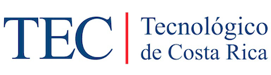 PREGUNTAS CERRADAS
Curso: Metodología de la Investigación
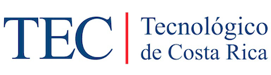 PREGUNTAS CERRADAS
Fácil de preparar para el análisis.
Facilita la comparación de respuestas entre entrevistados. 
Demandan poco tiempo y esfuerzo al entrevistado. 
Es difícil lograr que las alternativas reflejen con exactitud lo que el entrevistado tiene en mente. 
El entrevistado se puede encasillar en una respuesta con el fin de ocultar su desconocimiento o terminar rápido la entrevista.
Curso: Metodología de la Investigación
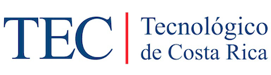 PREGUNTAS ABIERTAS
Ventajas: 
Proporcionan información más amplia, 
muy útiles cuando no se tiene información sobre las posibles respuestas, 
permite profundizar.
Desventajas:
Más difíciles de codificar y preparar para análisis,
contestar requiere mayor esfuerzo y tiempo,
difícil par quienes les cuesta expresarse.
Curso: Metodología de la Investigación
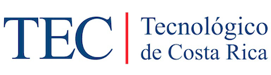 PREGUNTAS ABIERTAS
Para usted, hoy por hoy, ¿cuál es su cantante masculino de pop favorito?
Curso: Metodología de la Investigación
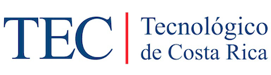 PREGUNTAS ABIERTAS
¿Qué tan orgulloso se siente usted de trabajar en esta empresa?
Curso: Metodología de la Investigación
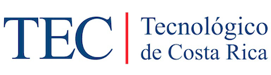 PREGUNTAS ABIERTAS
Preguntas abiertas en cuestionarios, solamente para respuestas no complejas.
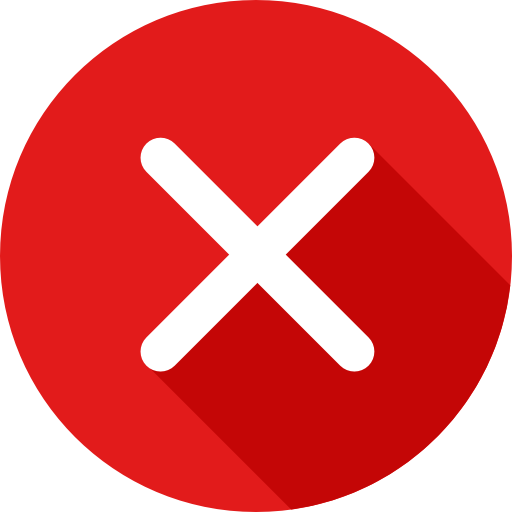 6. ¿Cómo era su relación con su ex-esposo?
Propias de entrevistas
Curso: Metodología de la Investigación
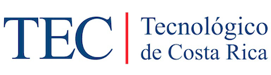 PREGUNTAS ABIERTAS
Preguntas abiertas complejas no se usan en cuestionarios.
6. ¿Qué problemas tiene al exportar?

7. ¿Qué es la cultura fiscal?
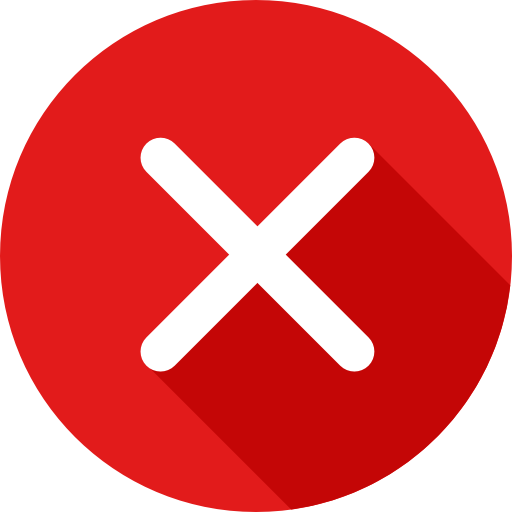 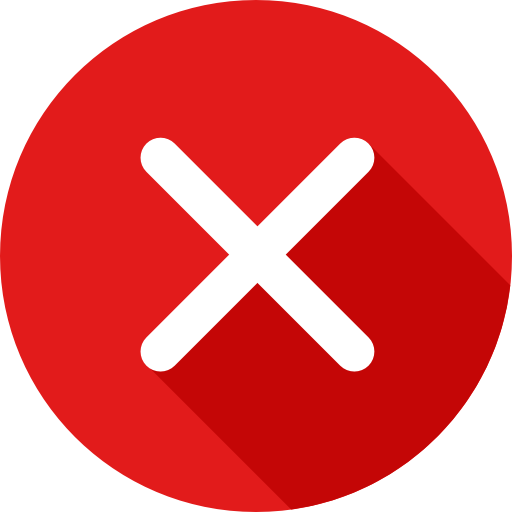 Curso: Metodología de la Investigación
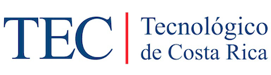 PREGUNTAS ABIERTAS
Permite al entrevistado expresarse de una manera libre y espontánea.
Es útil cuando no se tiene información sobre posibles alternativas de respuestas.
Es aconsejable cuando el entrevistado tiene poca información o experiencia sobre el tema. 
Exigen más tiempo y esfuerzo del entrevistador y el entrevistado. 
Si el entrevistador no transcribe textualmente la respuesta del entrevistado, puede introducir sesgos. 
Son difíciles de clasificar y preparar para el análisis.
Curso: Metodología de la Investigación
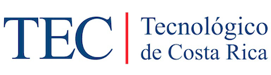 VENTAJAS Y DESVENTAJAS COMPARATIVAS 
DE LAS PREGUNTAS ABIERTAS Y CERRADAS
PREGUNTAS CERRADAS
PREGUNTAS ABIERTAS
Tiene la ventaja de que las respuestas del entrevistado son espontáneas y en sus propios términos.
Presenta la desventaja de registro, procesamiento y análisis de la información muy complejos, por lo que consume mucho tiempo.
Se formulan con rapidez y las respuestas son fáciles de registrar.
La desventaja es que fuerzan al entrevistado sobre un tema del cual todavía no generalizaría una opinión.
Curso: Metodología de la Investigación
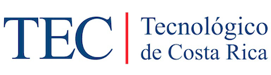 TIPOS DE PREGUNTAS
SEGÚN INFORMACIÓN QUE INDAGAN
Preguntas de hechos: Datos relativos a su persona, familia, grupos al que pertenece.
Preguntas de acciones o conductas pasadas: Hábitos de consumo.
Preguntas de intención: ¿Cómo actuaría si se le presenta la ocasión?
Preguntas de opinión: Determinar lo que siente o piensa la persona de alguien o algo.
Preguntas de actitudes: Es similar a la de opinión, incluyen un elemento de sentimiento hacia el objeto.
Curso: Metodología de la Investigación
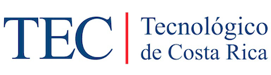 ORDEN DE LAS PREGUNTAS
Las preguntas iniciales: Agradables, interesantes, neutrales o fáciles. 
Flujo de los temas: Debe corresponder con la lógica de la investigación. 
Preguntas delicadas: Deben realizarse cuando la persona ha tomado confianza, deben ser introducidas paulatinamente.

PREGUNTAS FILTRO
Se utilizan para identificar a qué se le puede aplicar ciertos bloques de preguntas.  Se hace el pase a otra pregunta.
Curso: Metodología de la Investigación
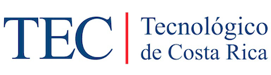 NÚMERO DE PREGUNTAS Y LA DURACIÓN DEL CUESTIONARIO
Cantidad razonable de preguntas.
Longitud de la entrevista no canse al entrevistado y pierda o debilite su cooperación.
No existen reglas ni criterios de cuánto debe durar la aplicación del cuestionario.

MODULACIÓN DE LOS CUESTIONARIOS
Núcleo básico: preguntas de interés general.
Otro formado por preguntas de interés más específico.
Curso: Metodología de la Investigación
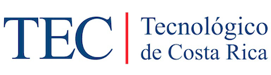 ALGUNOS PROBLEMAS FRECUENTES 
EN LA REDACCIÓN DE LAS PREGUNTAS
Cada pregunta debe ser clara, comprensible, precisa y lo más específica posible.
La pregunta no debe incomodar al entrevistado. 
La pregunta debe referirse a un sólo aspecto.
La pregunta no debe inducir las respuestas. 
Se debe evitar que una pregunta influya sobre las posteriores.
Curso: Metodología de la Investigación
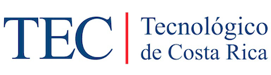 ESCALAS PARA MEDIR LAS ACTITUDES
Una actitud es una predisposición aprendida para responder coherentemente de una manera favorable o desfavorable ante un objeto, ser vivo, actividad, concepto, persona o sus símbolos.
Las actitudes se vinculan a la conducta y tienen diversas propiedades: dirección (positiva o negativa) e intensidad (alta o baja) y forman parte de la medición.
Los métodos más conocidos para medir por escalas las variables que constituyen actitudes son: El método de escalamiento Likert, el diferencial semántico y la escala de Guttman.
Curso: Metodología de la Investigación
ESCALA LIKERT
Conjunto de ítems que se presentan en forma de afirmaciones o frases para medir la reacción del sujeto en tres, cinco o siete categorías.
Frases que califican al objeto de actitud: positivas y/o negativas.
 Acuerdo-desacuerdo (grados): a cada punto o categoría se le asigna un valor numérico. 
Formato vertical u horizontal.
Curso: Metodología de la Investigación
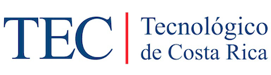 ESCALA LIKERT
Ejemplos de codificación para las frases o afirmaciones:
Totalmente de acuerdo.
De acuerdo.
Ni de acuerdo, ni en desacuerdo.
En desacuerdo.
Totalmente en desacuerdo.
5
4
3
2
1
Curso: Metodología de la Investigación
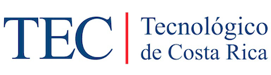 DIFERENCIAL SEMÁNTICO
Consiste en una serie de adjetivos extremos que califican al objeto de actitud, ante los cuales se solicita la reacción del participante. 

Entre cada par de adjetivos se presentan varias opciones y la persona selecciona aquella que en mayor medida refleje su actitud.
Curso: Metodología de la Investigación
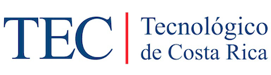 OBJETO DE ACTITUD: MATRIMONIO
Nota: En rojo están los negativos colocados de manera inversa.
Curso: Metodología de la Investigación
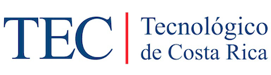 DIFERENCIAL SEMÁNTICO
Calificación de positivos:
Bueno ___:___:___:___:___:___:___  Malo
                      7      6     5     4     3     2     1 
         Bonito ___:___:___:___:___:___:___  Feo
                      7      6     5     4     3     2     1
Calificación de negativos:
Vacío ___:___:___:___:___:___:___  Lleno

          Triste  ___:___:___:___:___:___:___  Feliz
1     2     3     4     5     6     7
1     2     3     4     5     6     7
Curso: Metodología de la Investigación
OTROS MÉTODOS CUANTITATIVOSDE  RECOLECCIÓN DE LOS DATOS
Análisis de contenido cuantitativo.
Observación.
Pruebas estandarizadas e inventarios: de inteligencia, personalidad, proyectivas (TAT, Rorschach…), etc.
Datos secundarios (recolectados por otros investigadores).
Instrumentos mecánicos o electrónicos.
Instrumentos específicos propios de cada disciplina.
Curso: Metodología de la Investigación
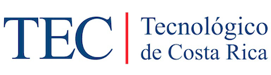 ¿Puede utilizarse más de un tipo de instrumento de recolección de datos?
Cada día es más común ver estudios donde se utilizan diferentes métodos de recolección de datos.
Curso: Metodología de la Investigación
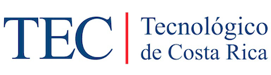 Instrucciones para el entrevistador: 
Instrucciones dentro del cuestionario que simplifique y contribuyan la labor del entrevistador, se deben de distinguir de las preguntas que se leen al entrevistado.

Prueba del cuestionario:
Identificar y eliminar problemas de mala redacción de las preguntas.
Orden inadecuado de los temas.
Inclusión de ítems innecesarios.
Uso de palabras que provoquen sesgos.
Adición de nuevas categorías a las ya precodificadas.
Conocer la duración del cuestionario.
Curso: Metodología de la Investigación
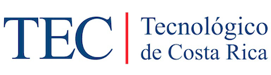 PROCESAMIENTO DE LOS DATOS
Revisión de los cuestionarios:
Determinar si todas las preguntas han sido aplicadas.
Respuestas ilegibles.
Respuestas confusa o demasiado generales.
Eliminar inconsistencias o contradicciones de las respuestas.

Codificación:
Respuestas se expresen en forma numérica.
Se enlistan las respuestas, se revisan y luego se agrupan de acuerdo con similitudes.
Manual de códigos.
Curso: Metodología de la Investigación
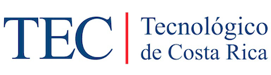 CODIFICACIÓN(PASOS)
Definir las variables y sus categorías.
Establecer los códigos de las categorías o alternativas de respuesta de los ítems, indicadores o preguntas. 
Elaborar el libro o registro de códigos incluyendo todos los ítems o indicadores, uno por uno (casi siempre en el debido espacio del programa donde se analizarán los datos).
Efectuar físicamente la codificación.
Guardar los datos codificados (casos) en un archivo permanente.
Curso: Metodología de la Investigación
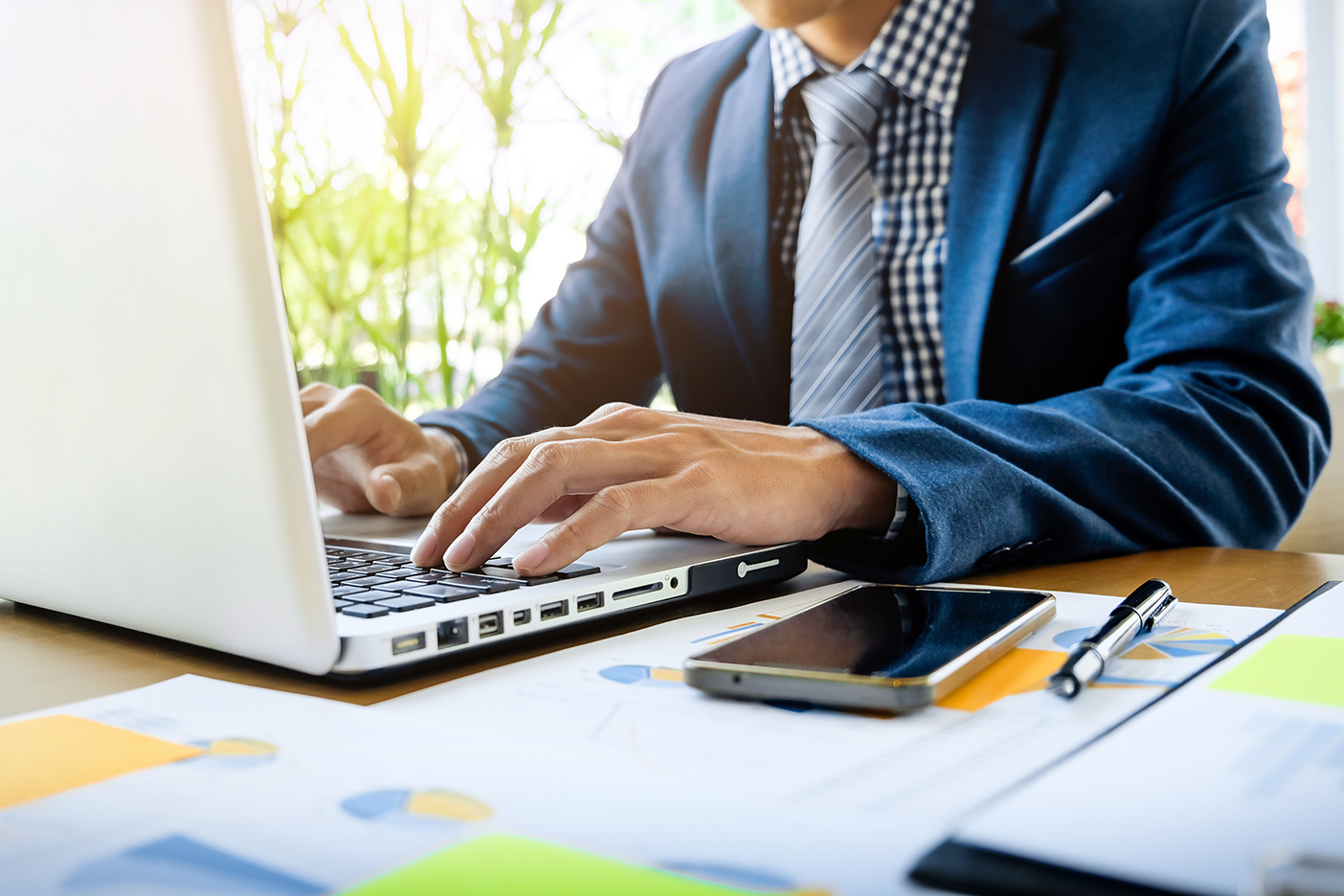 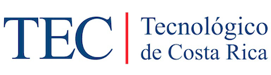 PROCESAMIENTO DE LOS DATOS 1/2
Digitación o captura de los datos:
Digitación directa en el disco duro de la computadora (cuestionario impresos los cuales se digitan).
Captura directa por los entrevistadores (encuesta telefónica, en tabletas).
Captura utilizando lectura óptica (cuestionarios impresos en papel especial y las respuestas se marcan siguiendo reglas y cuidados muy estrictos, escáner óptico se encarga de capturar la información).
Curso: Metodología de la Investigación
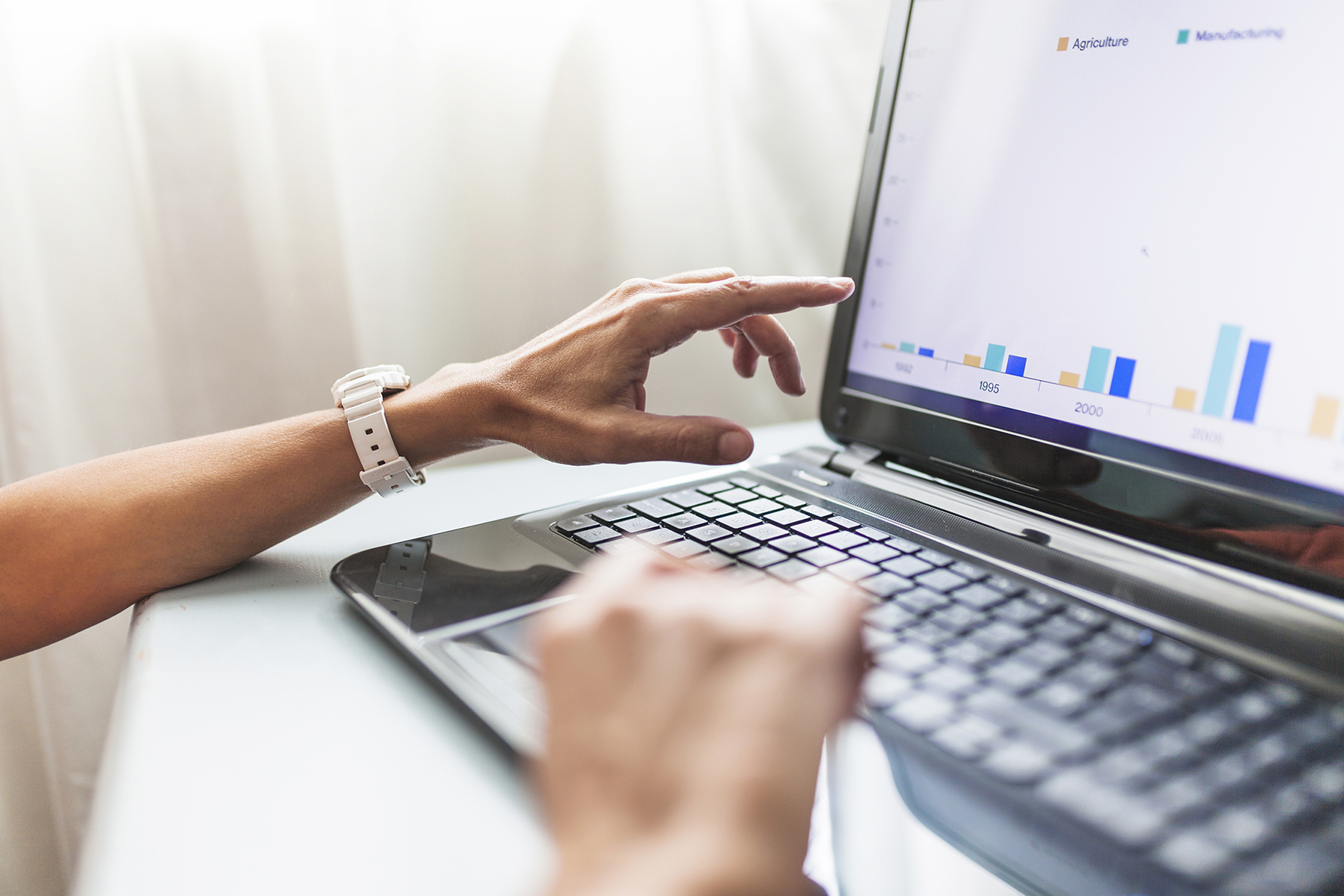 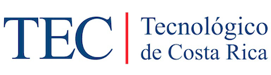 PROCESAMIENTO DE LOS DATOS 2/2
Tabulación de los datos:
La información debe organizarse y presentarse en cuadros o tabulaciones, acompañada de medidas estadísticas de resumen, que permita analizar e interpretar mejor la información.
Poner la información al alcance de otras personas.
Paquete estadístico SPSS “Statistical Package for the Social Sciences”, contiene rutinas que ejecutan el procesamiento de los tabulados.
Curso: Metodología de la Investigación
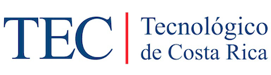 LA RECOLECCIÓN DE DATOS DESDE EL ENFOQUE CUALITATIVO
Observación.
Entrevistas.
Grupos de enfoque.
Documentos, registros, materiales y artefactos.
Biografías e historias de vida.
Curso: Metodología de la Investigación
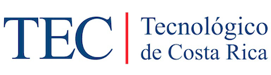 TIPOS DE PREGUNTAS EN LAS ENTREVISTAS(GRINNELL. WILLIAMS Y UNRAU)
Curso: Metodología de la Investigación
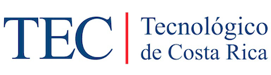 TIPOS DE PREGUNTAS EN LAS ENTREVISTAS (MERTENS)
De opinión: ¿considera usted que haya corrupción en el actual gobierno de…? Desde su punto de vista, ¿cuál cree que es el problema en este caso…? ¿Qué piensa de esto…?
De expresión de sentimientos: ¿cómo se siente con respecto al alcoholismo de su esposo? ¿Cómo describiría lo que experimenta sobre…?
De conocimientos: ¿cuáles son los candidatos a ocupar la alcaldía de…? ¿Qué sabe usted de las causas que provocaron el alcoholismo de su esposo?
Curso: Metodología de la Investigación
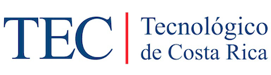 TIPOS DE PREGUNTAS EN LAS ENTREVISTAS (MERTENS)
Sensitivas (relativas a los sentidos): ¿qué género de música le gusta escuchar más cuando se encuentra estresado? ¿Qué vio en la escena del crimen?
De antecedentes: ¿cuánto tiempo participó en la guerra cristera? ¿Después de su primer alumbramiento sufrió depresión posparto?
De simulación: suponga que usted es el alcalde de…, ¿cuál sería el principal problema que intentaría resolver?
Curso: Metodología de la Investigación
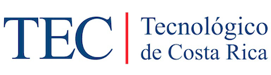 PRÁCTICA
Guía 7: Plan para la obtención de datos de la investigación propuesta y matriz de operacionalización de variables.
Curso: Metodología de la Investigación
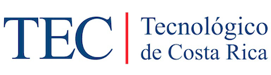 EJERCICIO
Seleccionar el instrumento de recolección de los datos que utilizaría en su investigación.
Desarrollar el instrumento principal para su investigación.
Curso: Metodología de la Investigación
¿Qué aprendiste en esta sesión? (1/2)
Qué es un plan de recolección de datos
Los tres requisitos de toda medición
7 factores que pueden afectar la confiabilidad y la validez
11 pasos para la medición
Qué es la codificación
Los 4 niveles de medición
5 tipos de datos cuantitativos que disponemos en la investigación
5 tipos de instrumentos de recolección de datos que disponemos en la investigación
Qué son los cuestionarios
Los 2 tipos de preguntas
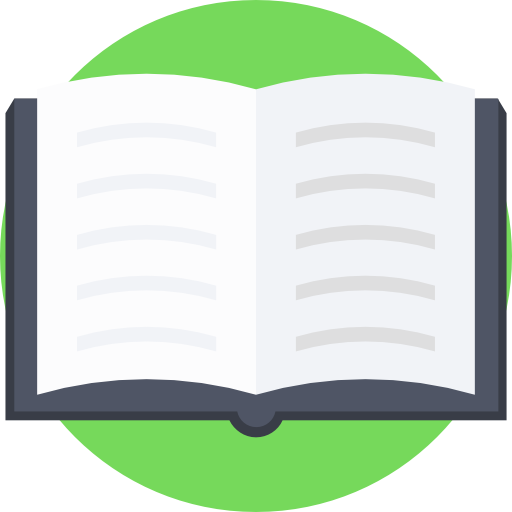 [Speaker Notes: FlatIcon]
¿Qué aprendiste en esta sesión? (1/2)
La estructura de los cuestionarios
Funciones del cuestionario
Contextos en los que puede aplicarse un cuestionario
3 formas de las preguntas de un cuestionario
Preguntas cerradas y abiertas: ventajas, desventajas y ejemplos. 
Problemas frecuentes sobre la redacción de preguntas
Escalas para medir actitudes: Likert, Diferencia Semántica
Otros métodos cuantitativos de recolección de datos
Aspectos sobre la recolección de datos
Procesamiento de datos: Codificación
Recolección de datos desde enfoque cualitativo
6 tipos de preguntas en las entrevistas
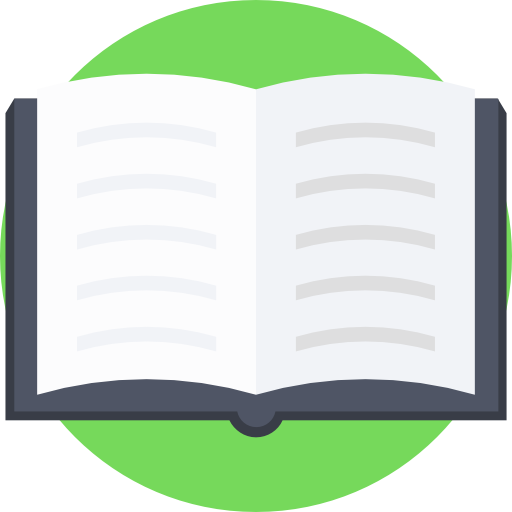 [Speaker Notes: FlatIcon]
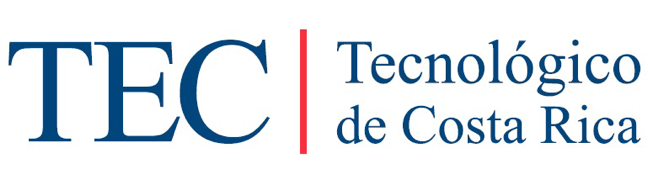